EE 225D, Section I: Broad background
Synthesis/vocoding history (chaps 2&3)
Short homework: exercises 2.3, 3.1
(send to morgan@icsi.berkeley.edu by Monday)
(if you don’t have the book, look in homework.html in the spr14 directory)
Recognition history (chap 4)
Machine recognition basics (chap 5)
Human recognition basics (chap 18)
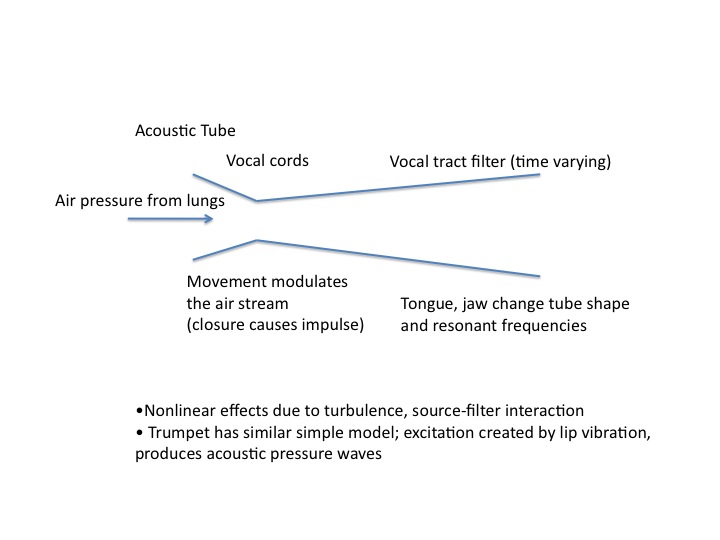 (Extremely) Simplified Model of Speech Production
Periodic
source
voiced
Filters
Coupling
Speech
unvoiced
Noise
source
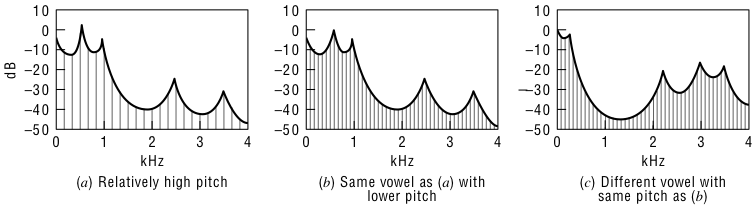 Fine structure and spectral envelope of a sustained vowel
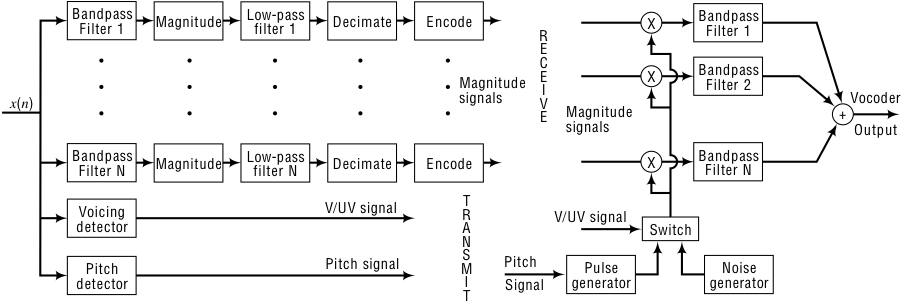 Channel Vocoder: analysis
Channel Vocoder: synthesis
What do people perceive?
Determine pitch
Also determine location (binaural)
Seemingly extract envelope (filters)
Also evidence for temporal processing
Overall, speech very redundant, humanperception very forgiving
More about this later
ASR Intro: Outline
ASR Research History
Difficulties and Dimensions
Core Technology Components
21st century ASR Research
Radio Rex – 1920’s ASR
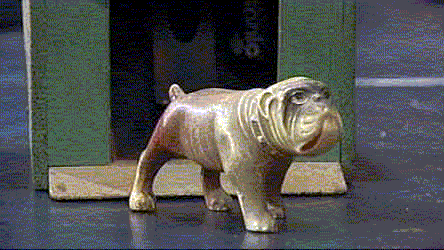 Radio Rex
“It consisted of a celluloid dog with an iron base held within its house by an electromagnetagainst the force of a spring.  Current energizingthe magnet flowed through a metal bar which wasarranged to form a bridge with 2 supporting members.This bridge was sensitive to 500 cps acoustic energywhich vibrated it, interrupting the current and releasing the dog.  The energy around 500 cps contained in the vowel of the word Rex was sufficientto trigger the device when the dog’s name was called.”
1952 Bell Labs Digits
First word (digit) recognizer
Approximates energy in formants (vocal tract resonances) over word
Already has some robust ideas(insensitive to amplitude, timing variation)
Worked very well
Main weakness was technological (resistorsand capacitors)
Digit Patterns
Axis
Crossing
Counter
HP filter (1 kHz)
(kHz)
3
Limiting 
Amplifier
Spoken
2
Digit
1
200
800
(Hz)
Axis
Crossing
Counter
LP filter (800 Hz)
Limiting 
Amplifier
The  60’s
Better digit recognition
Breakthroughs:  Spectrum Estimation (FFT, cepstra, LPC), Dynamic Time Warp (DTW), and Hidden Markov Model (HMM) theory
1969 Pierce letter to JASA:“Whither Speech Recognition?”
Pierce Letter
1969 JASA
Pierce led Bell Labs CommunicationsSciences Division
Skeptical about progress in speech recognition, motives, scientific approach 
Came after two decades of research by many labs
Pierce Letter (Continued)
ASR research was government-supported.
He asked:
Is this wise?
Are we getting our money’s worth?
Purpose for ASR
Talking to machine had (“gone downhill since…….Radio Rex”)
Main point:  to really get somewhere, need intelligence, language
Learning about speechMain point:  need to do science, not just test “mad schemes”
1971-76 ARPA Project
Focus on Speech Understanding
Main work at 3 sites:  System DevelopmentCorporation, CMU and BBN
Other work at Lincoln, SRI, Berkeley
Goal was 1000-word ASR, a few speakers,connected speech, constrained grammar,less than 10% semantic error
Results
Only CMU Harpy fulfilled goals - used LPC, segments, lots of high levelknowledge, learned from Dragon *(Baker)

* The CMU system done in the early ‘70’s; as opposed to the company formed in the ‘80’s
Achieved by 1976
Spectral and cepstral features, LPC
Some work with phonetic features
Incorporating syntax and semantics
Initial Neural Network approaches
DTW-based systems (many)
HMM-based systems (Dragon, IBM)
Automatic Speech Recognition
Data Collection
Pre-processing
Feature Extraction (Framewise)
Hypothesis Generation
Cost Estimator
Decoding
Framewise Analysis 
of Speech
Frame 1
Frame 2
Feature VectorX1
Feature VectorX2
1970’s Feature Extraction
Filter banks - explicit, or FFT-based
Cepstra - Fourier componentsof log spectrum
LPC - linear predictive coding(related to acoustic tube)
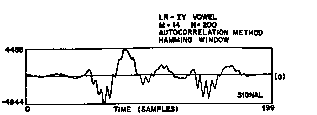 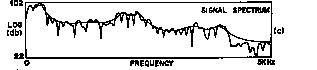 LPC Spectrum
LPC Model Order
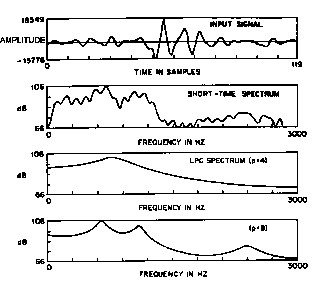 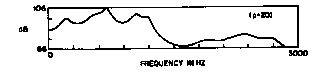 Spectral Estimation
CepstralAnalysis
Filter Banks
LPC
X
X
X
Reduced Pitch Effects
X
X
Excitation Estimate
X
Direct Access to Spectra
X
Less Resolution at HF
X
Orthogonal Outputs
X
Peak-hugging Property
X
Reduced Computation
Dynamic Time Warp
Optimal time normalization with dynamic programming
Proposed by Sakoe and Chiba, circa 1970
Similar time, proposal by Itakura
Probably Vintsyuk was first (1968)
Good review article byWhite, in Trans ASSP April 1976
Nonlinear Time Normalization
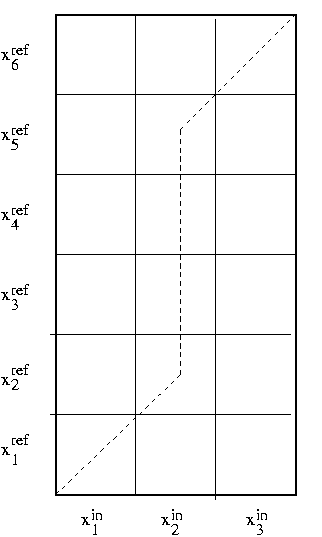 HMMs for Speech
Math from Baum and others, 1966-1972
Applied to speech by Baker in theoriginal CMU Dragon System (1974)
Developed by IBM (Baker, Jelinek, Bahl,Mercer,….) (1970-1993) 
Extended by others in the mid-1980’s
P(x | q )
P(x | q  )
P(x | q  )
1
2
3
A Hidden Markov Model
q
q
q
2
1
3
P(q | q  )
P(q | q  )
P(q | q  )
2
1
3
2
4
3
1
2
1
2
1
1
1
2
1
2
2
Markov model
(state topology)
q
q
1
2
P(x  ,x , q  ,q   ) ≈ P( q  ) P(x  |q  )  P(q   | q  ) P(x  | q  )
Markov model  
(graphical form)
q
q
q
q
1
2
3
4
x
x
x
x
1
2
3
4
HMM Training Steps
Initialize estimators and models
Estimate “hidden” variable probabilities
Choose estimator parameters to maximizemodel likelihoods  
Assess and repeat steps as necessary
A special case of ExpectationMaximization (EM)
The 1980’s
Collection of large standard corpora
Front ends: auditory models, dynamics
Engineering: scaling to large vocabulary continuous speech 
Second major (D)ARPA ASR project
HMMs become ready for prime time
Standard Corpora Collection
Before 1984, chaos
TIMIT
RM (later WSJ) 
ATIS
NIST, ARPA, LDC
Front Ends in the 1980’s
Mel cepstrum (Bridle, Mermelstein)
PLP (Hermansky)
Delta cepstrum (Furui) 
Auditory models (Seneff, Ghitza, others)
Mel Frequency Scale
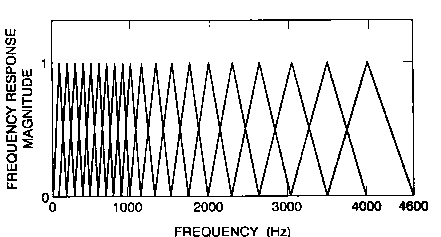 Spectral vs Temporal
        Processing
Analysis
    (e.g., cepstral)
frequency
Spectral processing
Time
Processing
(e.g., mean removal)
frequency
Temporal processing
Dynamic Speech Features
temporal dynamics useful for ASR
 local time derivatives of cepstra
 “delta’’ features estimated over    multiple frames (typically 5)
 usually augments static features
 can be viewed as a temporal filter
“Delta” impulse response
.2
.1
0
-2
-1
0
1
2
frames
-.1
-.2
HMM’s for ContinuousSpeech
Using dynamic programming for cts speech(Vintsyuk, Bridle, Sakoe, Ney….)
Application of Baker-Jelinek ideas to continuous speech (IBM, BBN, Philips, ...)
Multiple groups developing major HMMsystems (CMU, SRI, Lincoln, BBN, ATT) 
Engineering development - coping with data, fast computers
2nd (D)ARPA Project
Common task
Frequent evaluations
Convergence to good, but similar, systems 
Lots of engineering development - now up to 60,000 word recognition, in real time, on aworkstation, with less than 10% word error
Competition inspired others not in project -Cambridge did HTK, now widely distributed
Knowledge vs. Ignorance
Using acoustic-phonetic knowledge in explicit rules
Ignorance represented statistically
Ignorance-based approaches (HMMs) “won”, but 
Knowledge (e.g., segments) becoming statistical
Statistics incorporating knowledge
Some 1990’s Issues
Independence to long-term spectrum
Adaptation
Effects of spontaneous speech
Information retrieval/extraction withbroadcast material 
Query-style/dialog systems (e.g., ATIS, Voyager, BeRP)
Applying ASR technology to relatedareas (language ID, speaker verification)
The Berkeley Restaurant Project
(BeRP)
1991-1996 ASR
MFCC/PLP/derivatives widely used
Vocal tract length normalization (VTLN)
Cepstral Mean Subtraction (CMS) or
    RelAtive SpecTral Analysis (RASTA)
Continuous density HMMs, w/GMMs or ANNs
N-phones, decision-tree clustering
MLLR unsupervised adaptation
Multiple passes via lattices, esp. forlonger term language models (LMs)
“Towards increasing speech recognition error rates”
May 1996 Speech Communication paper
Pointed out that high risk research choiceswould typically hurt performance (at first)
Encourage researchers to press on
Suggested particular directions
Many comments from other researchers, e.g.,
 There are very many bad ideas, and it’s still good to do better (you like better scores too)
 You don’t have the only good ideas
What we thought:
We should look at “more time” (than 20 ms)
We should look at better stat models (weaken conditional independence assumptions)
We should look at smaller chunks of thespectrum and combine information later
We should work on improving models of confidence/rejection (knowing when we donot know)
How did we do?
Best systems look at 100 ms or more
Stat models being explored, but HMM still king
Multiband still has limited application, but multiple streams/models/cross-adaptation arewidely used
Real systems depend heavily on confidencemeasures; research systems use for combining
The Question Man
Queried 3 of the best known system builders for today’s large ASR engines: “In your opinion, what have been the most important advances in ASR in the last 10 years?” [asked in late 2006]
Major advances in mainstream systems since 1996- experts 1+2
Front end per se (e.g., adding in PLP)
Normalization (VTLN, mean & variance)
Adaptation/feature transformation (MLLR, HLDA, fMPE)
Discriminative training (MMI, MPE)
Improved n-gram smoothing, other LMs
Handling lots of data (e.g., lower quality transcripts, broader context)
Combining systems (e.g., confusion networks or “sausages”)
Multiple passes using lattices, etc.
Optimizing for speed
Major advances in mainstream systems since 1996- expert 3
Training w/ Canonicalized features:
 feature space MLLR, VTLN, SAT
Discriminative features:
 feature-space MPE, LDA+MLLT instead of ∆ and ∆ ∆
Essentially no improvement in LMs
Discriminative training (MMI, MPE) effects are duplicatedby f-MPE, little or no improvement to do both
Bottom line: better systems by “feeding better features into the machinery”
What is an “important advance”?
Definition assumed by the experts I queried: ideas that made systems work (significantly) better
A broader definition: ideas that led to significant improvements either by themselves or through stimulation of related research
Also: include promising directions?
Major directions since 1991- my view
Front end - PLP, ANN-based features, many others, and (most importantly) multiple streams of features
Normalization – mean & variance, VTLN, RASTA
Adaptation/feature transformation
Discriminative training - I would add ANN trainings 
Effects of spontaneous speech - very important!
Handling lots of data 
Combining systems or subsystems
New frameworks that could encourage innovation(e.g., graphical models, FSMs)
Optimizing for speed - including hardware
Also - “Beyond the Words”(Pointed out by expert #1)
Hidden events
 sentence boundaries
 punctuation
 diarization (who spoke when)
Dialog Acts
Emotion
Prosodic modeling for all of the above
Major advances since the survey
The resurrection of neural networks
 Gradual adoption of NNLMs (just as an assist)
 Bigger effect in acoustic modeling – “deep” approaches
Some newer advances in “front ends”, including multi-mic (as in iphones)
Rapid porting/cross lingual
Lots more computing! Lots more data!
Many more applications (e.g., Siri)
Many more users, jobs, interest
Where Pierce Letter Applies
We still need science
Need language, intelligence
Acoustic robustness still poor
Perceptual research, models
Fundamentals of statistical patternrecognition for sequences
Robustness to accent, stress, rate of speech, ……..
Progress in 30 Years
From digits to 60,000 words or more
From single speakers to many
From isolated words to continuousspeech 
From read speech to fluent speech
From no products to many products,some systems actually saving LOTSof money
Real Uses
Telephone: phone company services(collect versus credit card)
Telephone: call centers for queryinformation (e.g., stock quotes, parcel tracking, 800-GOOG-411)
Dictation products:  continuous recognition, speaker dependent/adaptive
But:
Still <97% accurate on “yes” for telephone
Unexpected rate of speech hurts
Performance in noise, reverb still bad
Unexpected accent hurts badly 
Accuracy on unrestricted speech at 50-70%
Don’t know when we know
Few advances in basic understanding
Time, resources for each new task, language
ErrorRate
Class
1
2
3
4
5
6
7
8
9
0
1
191
0
0
5
1
0
1
0
2
0
4.5
2
0
188
2
0
0
1
3
0
0
6
6.0
3
0
3
191
0
1
0
2
0
3
0
4.5
4
8
0
0
187
4
0
1
0
0
0
6.5
5
0
0
0
0
193
0
0
0
7
0
3.5
6
0
0
0
0
1
196
0
2
0
1
2.0
7
2
2
0
2
0
1
190
0
1
2
5.0
8
0
1
0
0
1
2
2
196
0
0
2.0
9
5
0
2
0
8
0
3
0
179
3
10.5
0
1
4
0
0
0
1
1
0
1
192
4.5
Overall error rate        	4.85%
Confusion Matrix for Digit Recognition (~1996)
Dealing with the real world
      (also ~1996)
Account number:
Counting
“Marco Polo”
Dialog
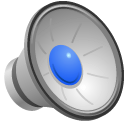 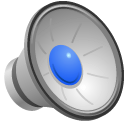 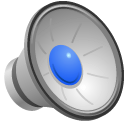 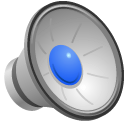 ‘88
‘89
‘90
‘91
‘92
‘93
‘94
Large Vocabulary CSR
ErrorRate%
•
12
9
•
Ø
1
•
6
•
3
Year
--- 	RM ( 1K words, PP     60)
___  WSJØ, WSJ1(5K, 20-60K words, PP     100)
~~
~~
‘88
‘89
‘90
‘91
‘92
‘93
‘94
Large Vocabulary CSR
ErrorRate%
•
12
•
9
•
Ø
1
•
6
•
3
Year
--- 	RM ( 1K words, PP     60)
___  WSJØ, WSJ1(5K, 20-60K words, PP     100)
~~
~~
Why is ASR Hard?
Natural speech is continuous
Natural speech has disfluencies
Natural speech is variable over:global rate, local rate, pronunciationwithin speaker, pronunciation acrossspeakers, phonemes in differentcontexts
Why is ASR Hard?(continued)
Large vocabularies are confusable
Out of vocabulary words inevitable
Recorded speech is variable over:room acoustics, channel characteristics,background noise
Large training times are not practical
User expectations are for equal to orgreater than “human performance”
Speech - correlated noisereverberation, reflection
Uncorrelated noiseadditive noise(stationary, nonstationary)
Environment
Attributes of speakersdialect, gender, age
Manner of speakingbreath & lip noisestressLombard effectratelevelpitchcooperativeness
Speaker
Microphone (Transmitter)
Distance from microphone
Filter
Transmission systemdistortion, noise, echo
Recording equipment
InputEquipment
Main Causes of Speech Variability
ASR Dimensions
Speaker dependent, independent
Isolated, continuous, keywords
Lexicon size and difficulty
Task constraints, perplexity
Adverse or easy conditions
Natural or read speech
Telephone Speech
Limited bandwidth (F vs S)
Large speaker variability
Large noise variability
Channel distortion 
Different handset microphones
Mobile and handsfree acoustics
Sample domain: alphabet
E set: B C D G P T V Z
A set: J K
EH set: M N F S
AH set: I Y R
Difficult even though it is small
Some improvements
Lots of Engineering
+ Moore’s Law
+ promising directions
Something
works
The basics
ASR Prehistory
~1920
2014
~1976
~1991
~1952
What will happen in the “ultraviolet” period?
Or, actually,
What should happen in the “ultraviolet” period?
What’s likely to help
The obvious: faster computers, more memoryand disk, more data
Improved techniques for learning from unlabeled data
Serious efforts to handle:
 noise and reverb
 speaking style variation
 out-of-vocabulary words (and sounds)
Learning how to select features
Learning how to select models
Feedback from downstream processing
Also
New (multiple) features and models
Including “deep” approaches
New statistical dependencies 	(e.g., graphical models)
Multiple time scales
Multiple (larger) sound units 
Dynamic/robust pronunciation models
Language models including structure (still!)
Incorporating prosody
Incorporating meaning
Non-speech modalities
Understanding confidence
Automatic Speech Recognition
Data Collection
Pre-processing
Feature Extraction
Hypothesis Generation
Cost Estimator
Decoding
Data Collection + Pre-processing
Speech
RoomAcoustics
LinearFiltering
Sampling &
Digitization
Microphone
Issue:  Effect on modeling
Feature Extraction
SpectralAnalysis
AuditoryModel/Normalizations
Issue:  Design for discrimination
Representations are Important
Network
Speech waveform
23%  frame correct
Network
PLP features
70%  frame correct
a cat not is adog
Hypothesis Generation
cat
dog
a dog is not a cat
Issue:  models of language and task
Cost Estimation
Distances
Negative Log probabilities, from
 discrete distributions
 Gaussians, mixtures
 neural networks
Decoding
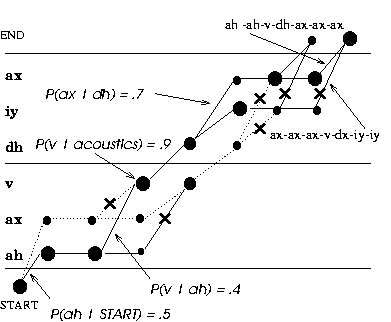 Pronunciation Models
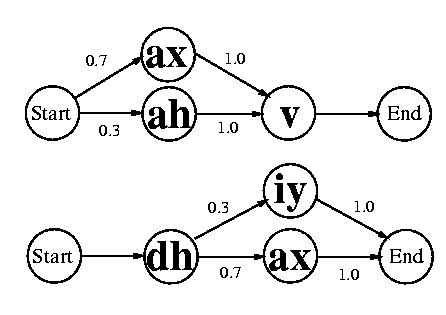 Language Models
Most likely words for largest product
P(acoustics|words) X P(words)
P(words) = Π  P(words|history)

bigram, history is previous word
trigram, history is previous 2 words
n-gram, history is previous n-1 words
Grammar
RecognizedWords
“zero”
“three”
“two”
Cepstrum
Probabilities“z” -0.81“th” = 0.15“t” = 0.03
Decoder
Signal Processing
ProbabilityEstimator
System Architecture
Speech
Signal
Pronunciation
Lexicon
What’s Hot in Research
Speech in noisy environments – Aurora, “RATS”
Portable (e.g., cellular) ASR, assistants (Siri etc) 
Trans-/multi- lingual conversational speech (EARS->GALE->BOLT,BABEL)
Shallow understanding of deep speech
Question answering/summarization
Understanding meetings – or at least 	browsing them
Voice/keyword search
Multimodal/Multimedia
21st Century 
ASR Research
New (multiple) features and models
More to learn from the brain?
Deep learning approaches
New statistical dependencies
Learning what’s important
Multiple time scales
Multiple (larger) sound units (segments?) 
Dynamic/robust pronunciation models
Long-range language models
Incorporating prosody
Incorporating meaning
Non-speech modalities
Understanding confidence
Summary
Current ASR based on 60 years of research
Core algorithms -> products, 10-30 yrs
Deeply difficult, but tasks can be chosenthat are easier in SOME dimension
Much more yet to do, but 
Much can be done with currenttechnology